Знакомство с видами спорта
Задачи: словесно –логического мышления;
знакомство  с видами спорта
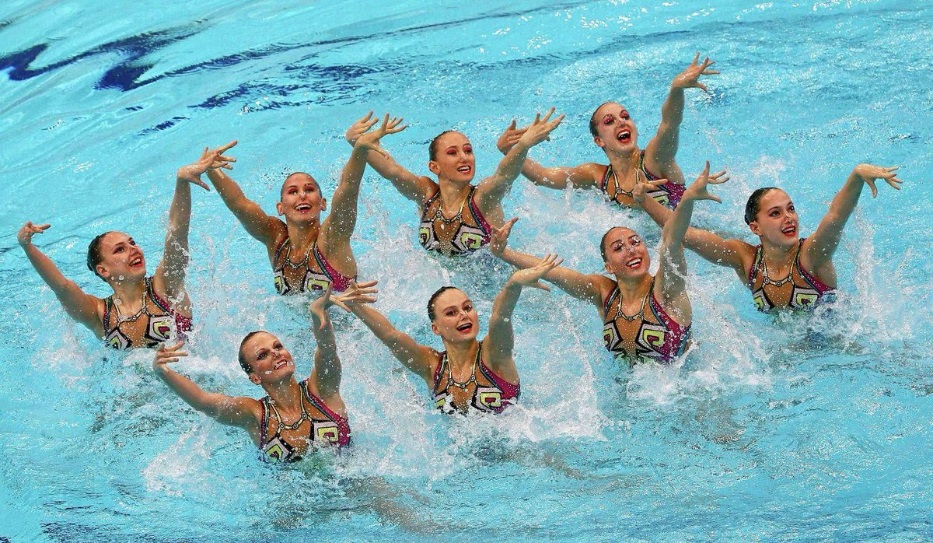 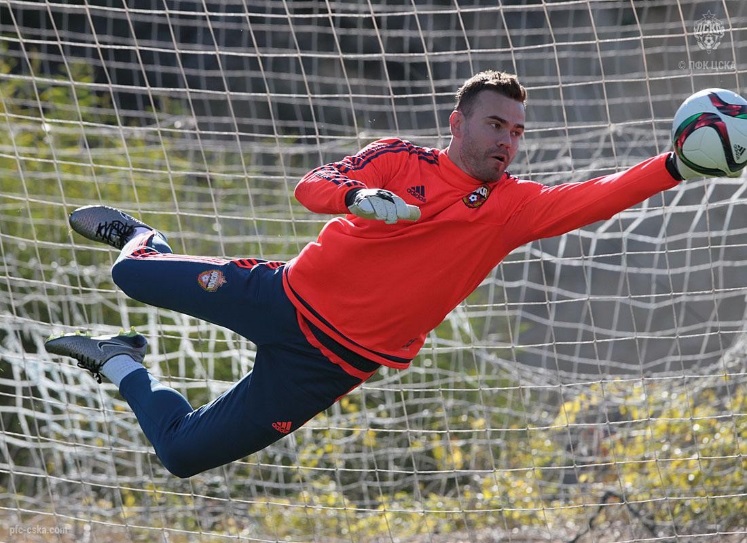 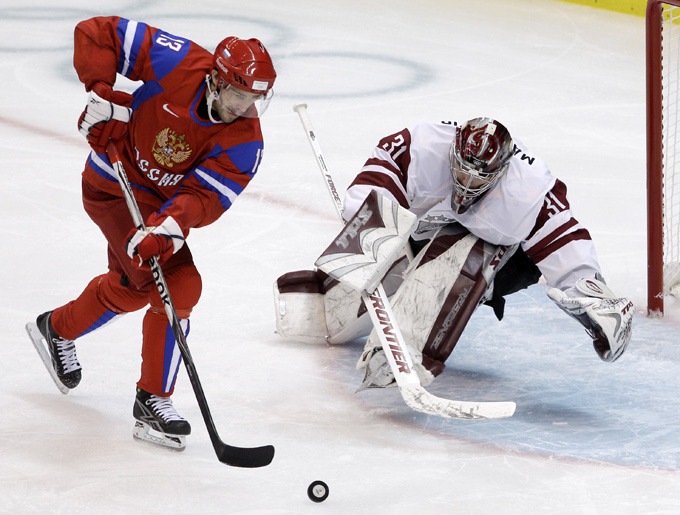 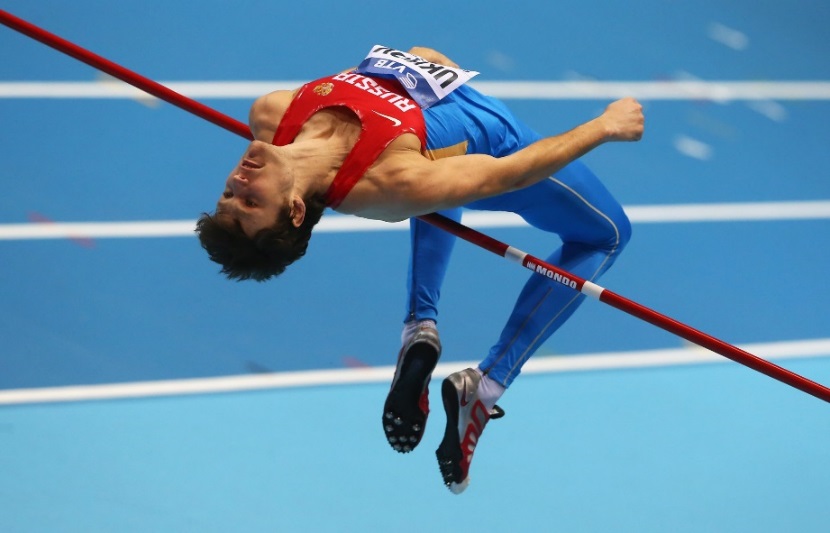 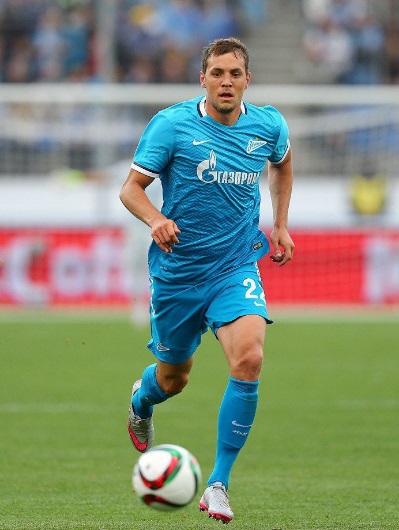 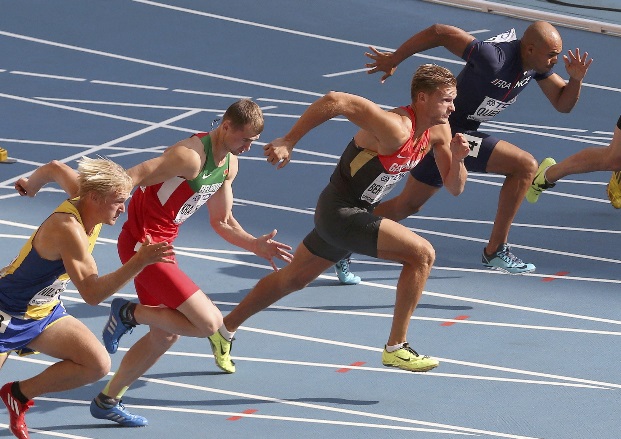 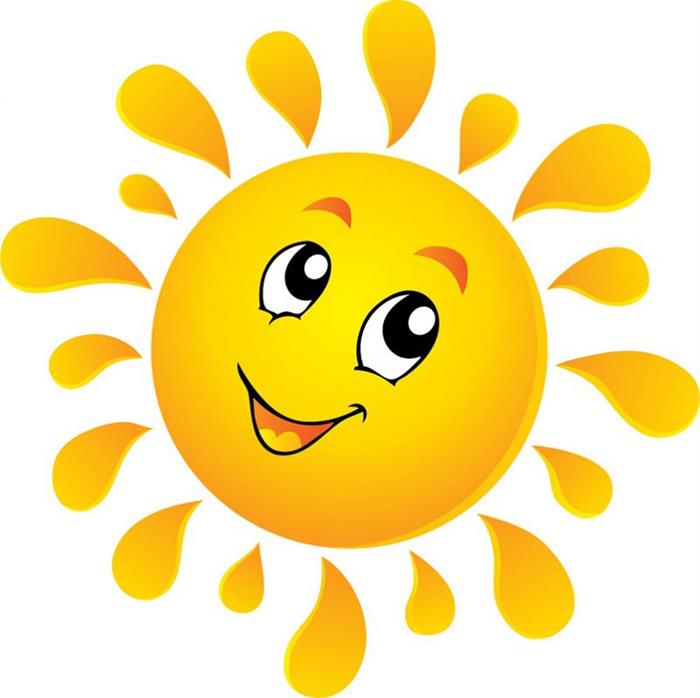 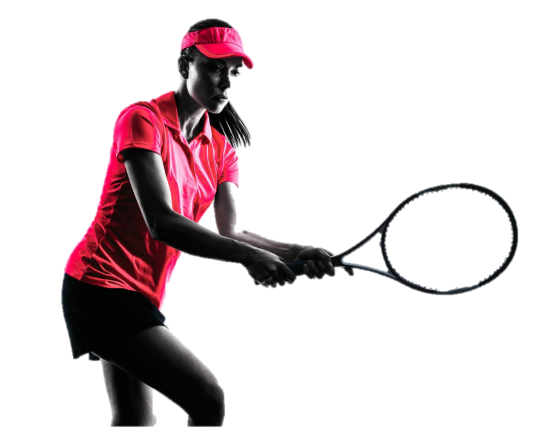 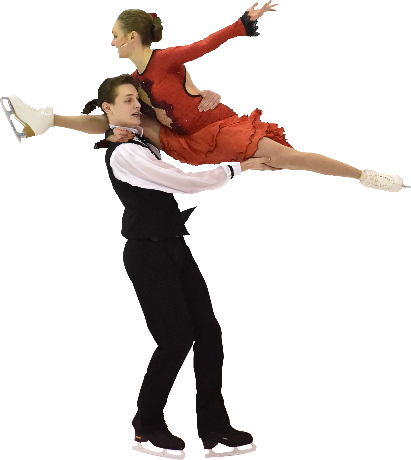 Летние
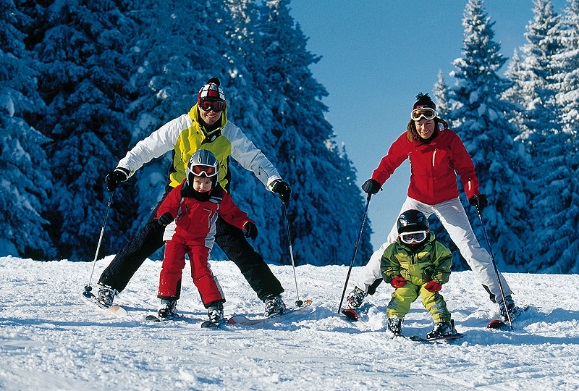 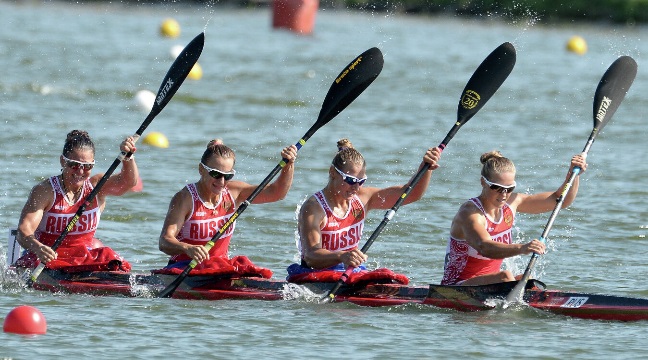 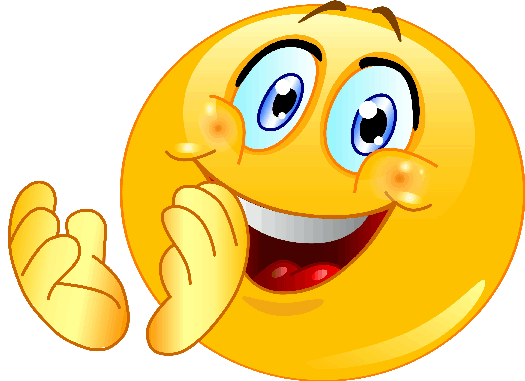 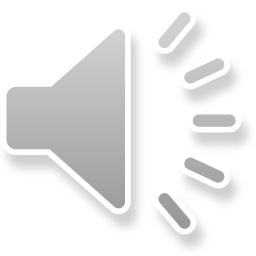 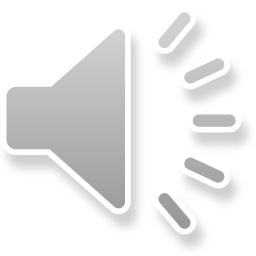 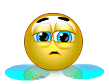 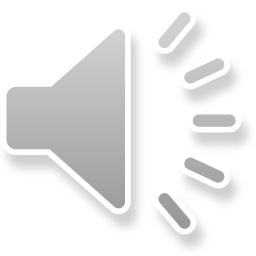 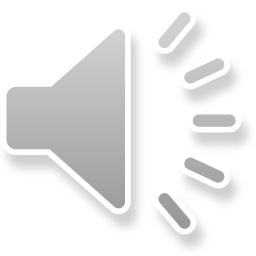 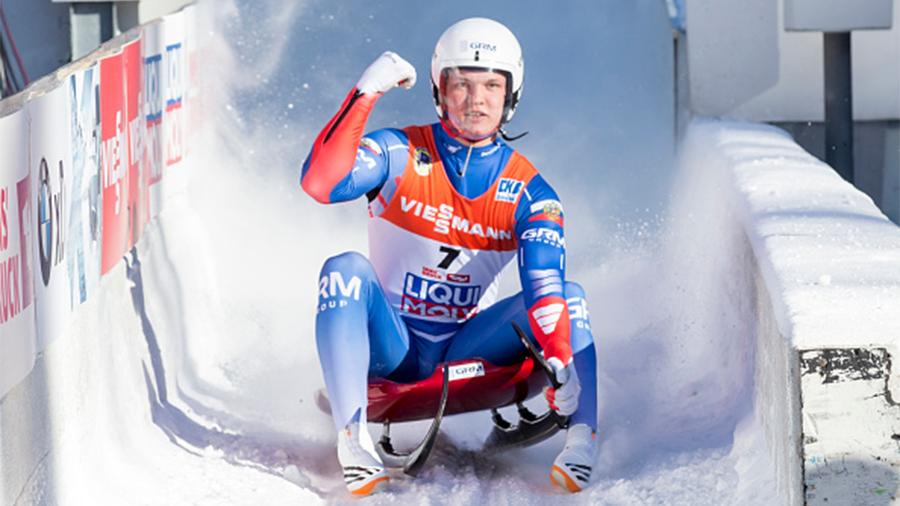 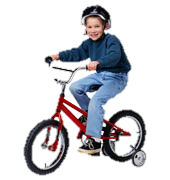 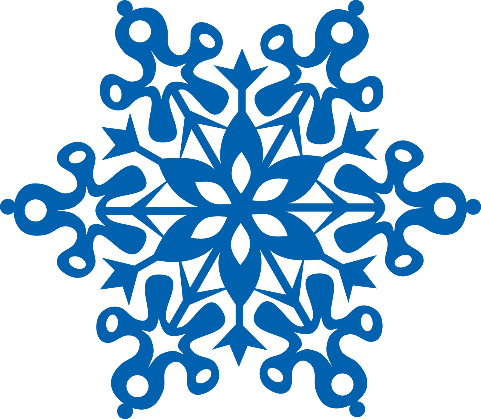 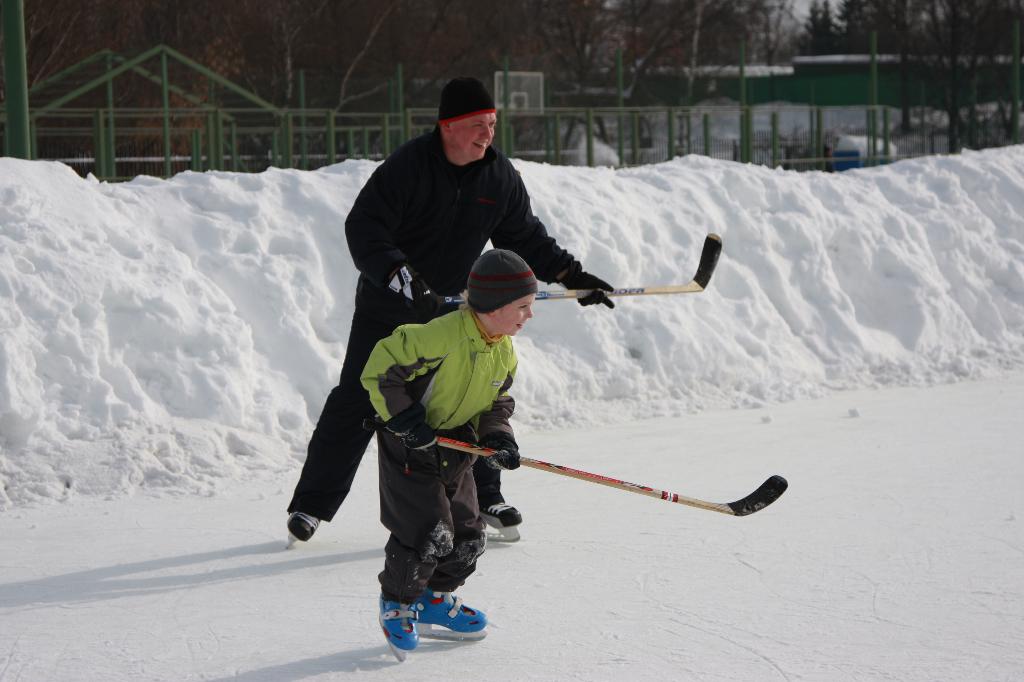 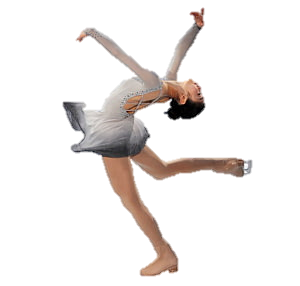 Зимние
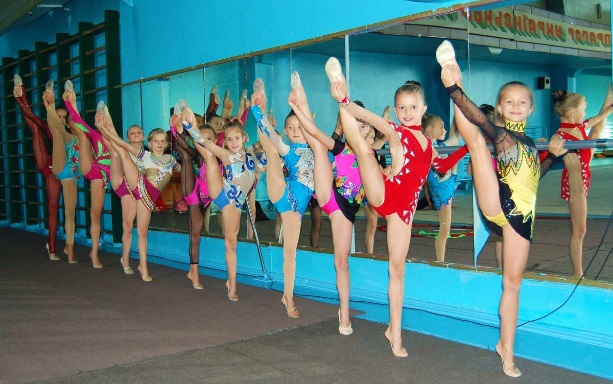 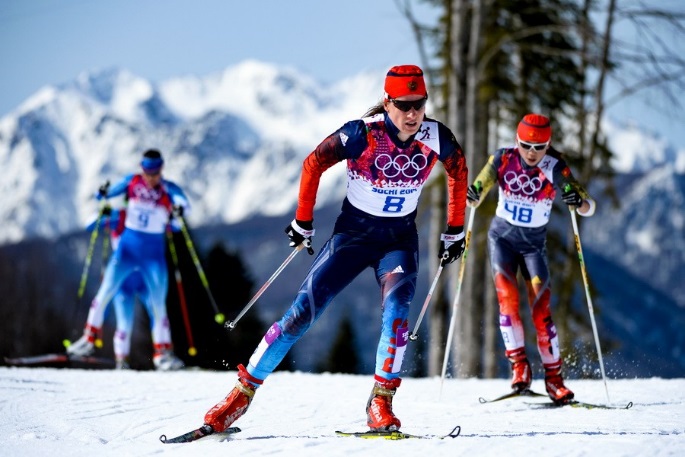 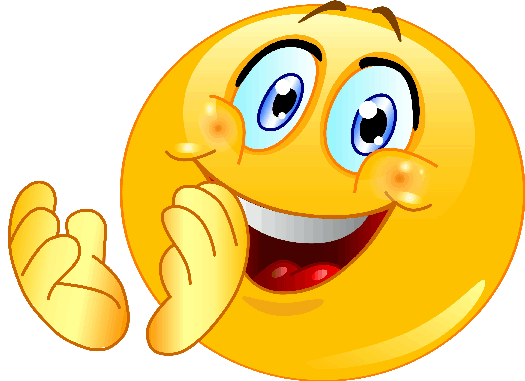 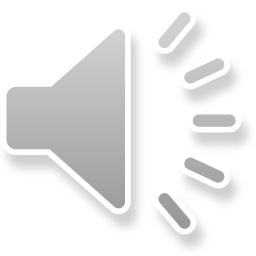 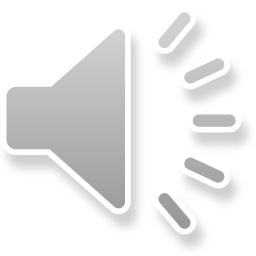 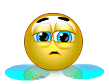 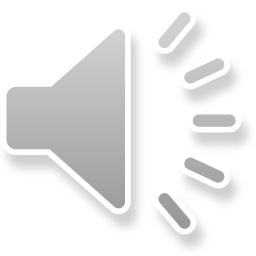 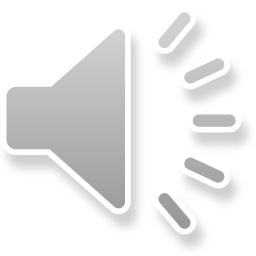 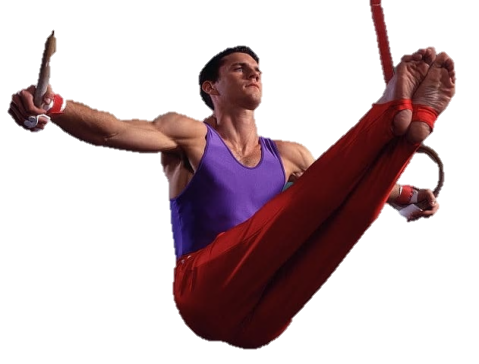 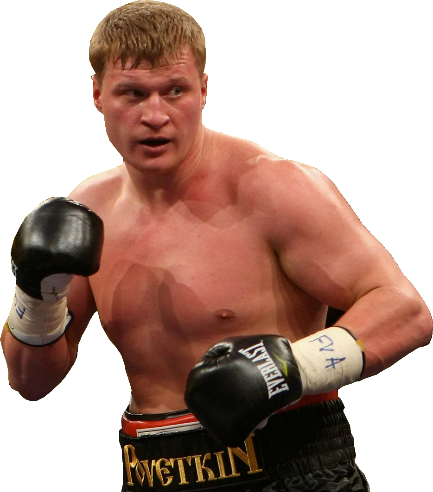 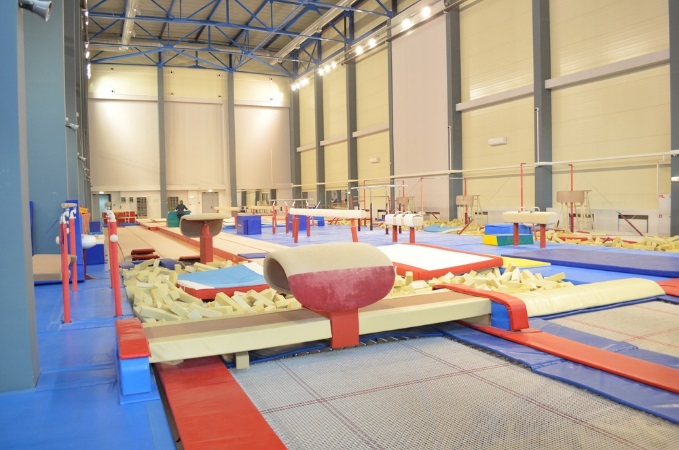 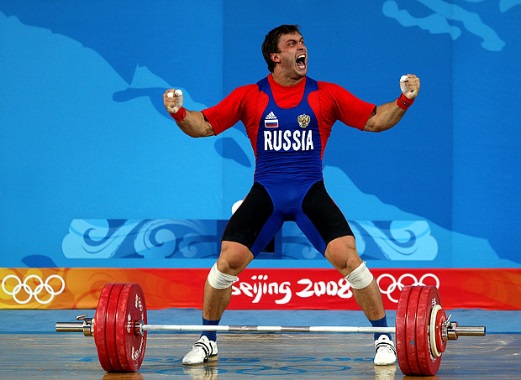 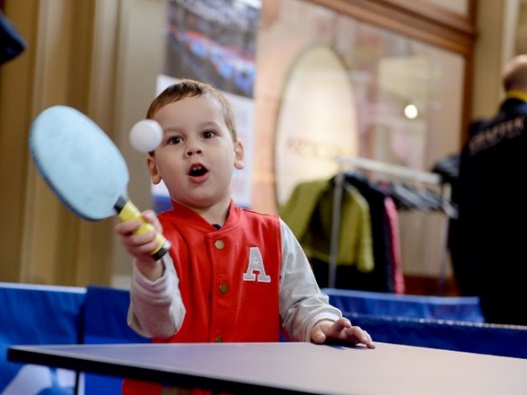 Виды спорта в зале
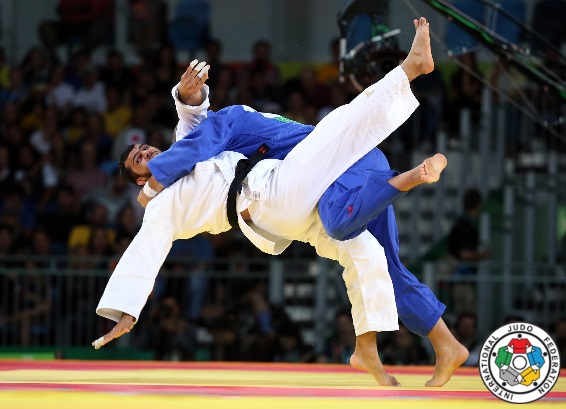 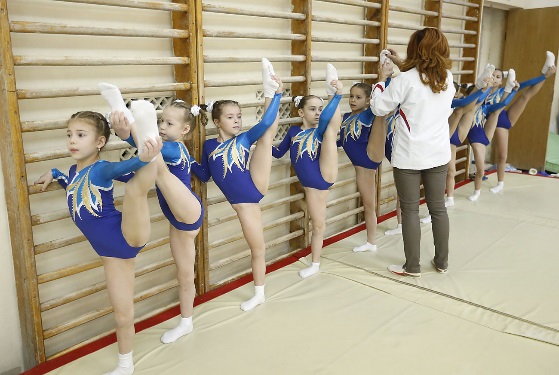 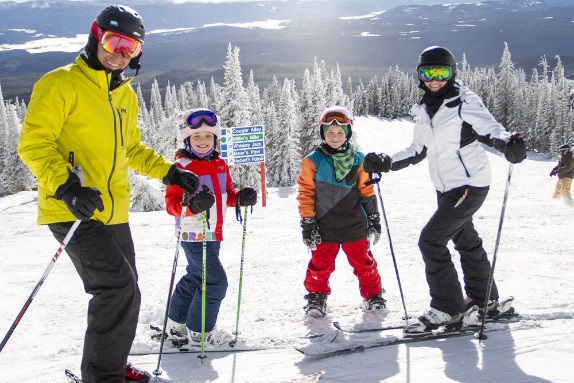 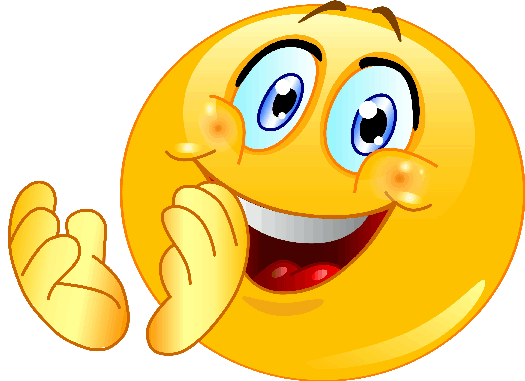 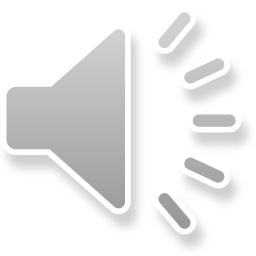 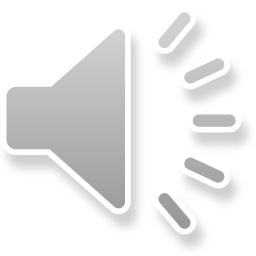 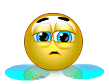 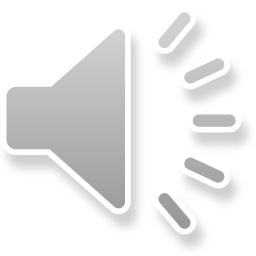 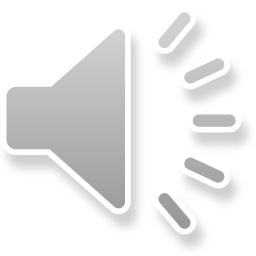 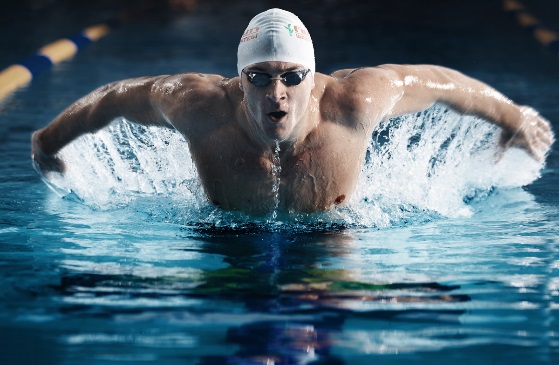 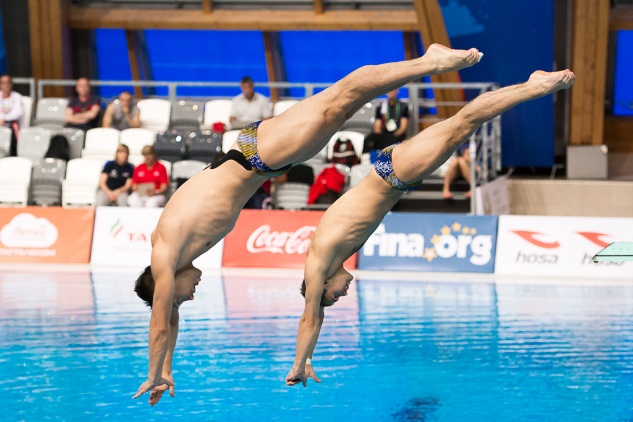 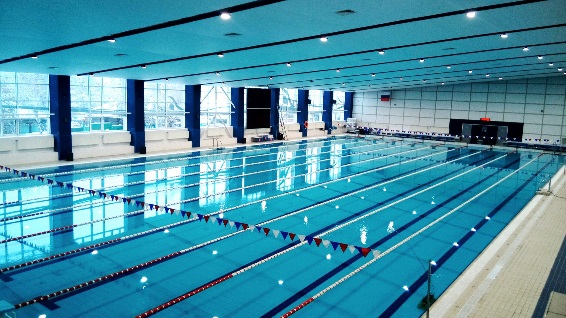 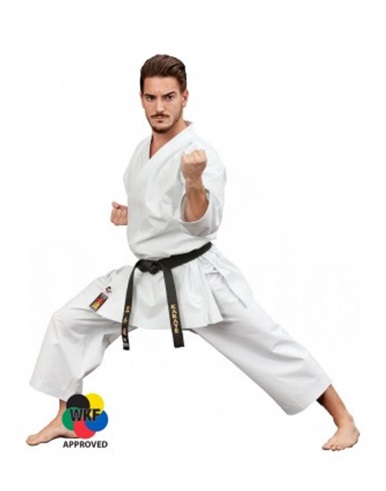 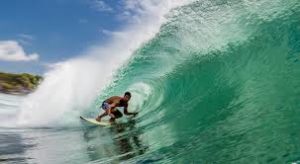 Виды спорта в бассейне
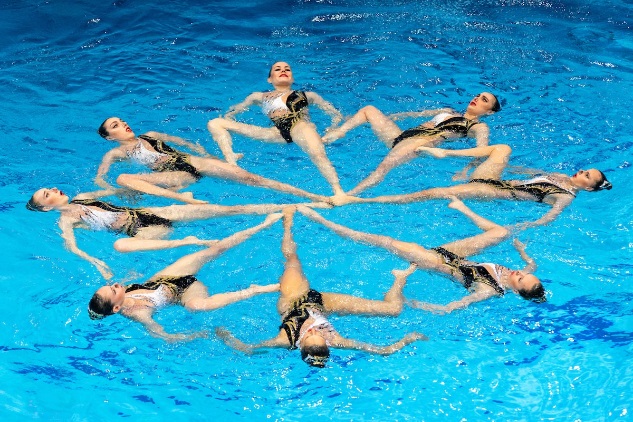 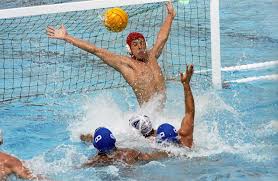 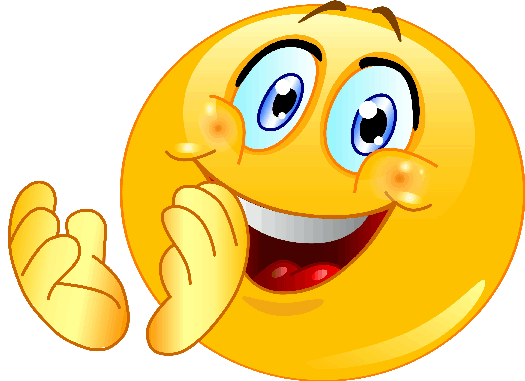 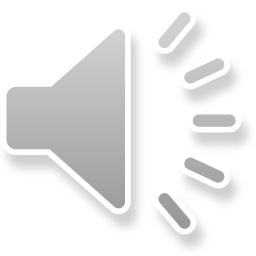 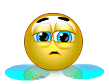 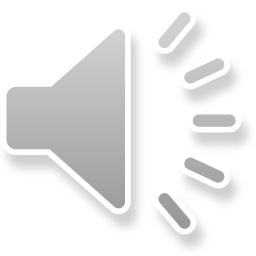 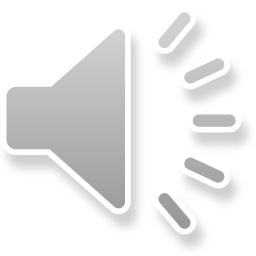 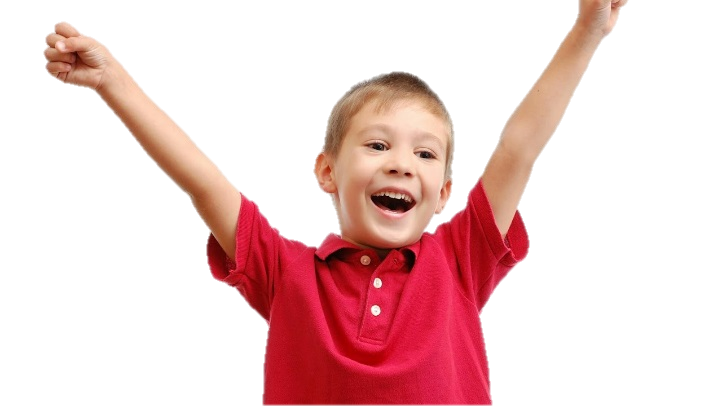 Классно!
Ура!
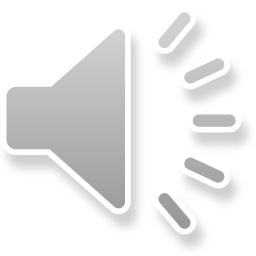 Молодец!
Познакомился с видами спорта
Браво!
Отлично!
Супер!